Всемирный день сердца – 29 сентября
Презентацию подготовила
 учитель Антоненко А.А.
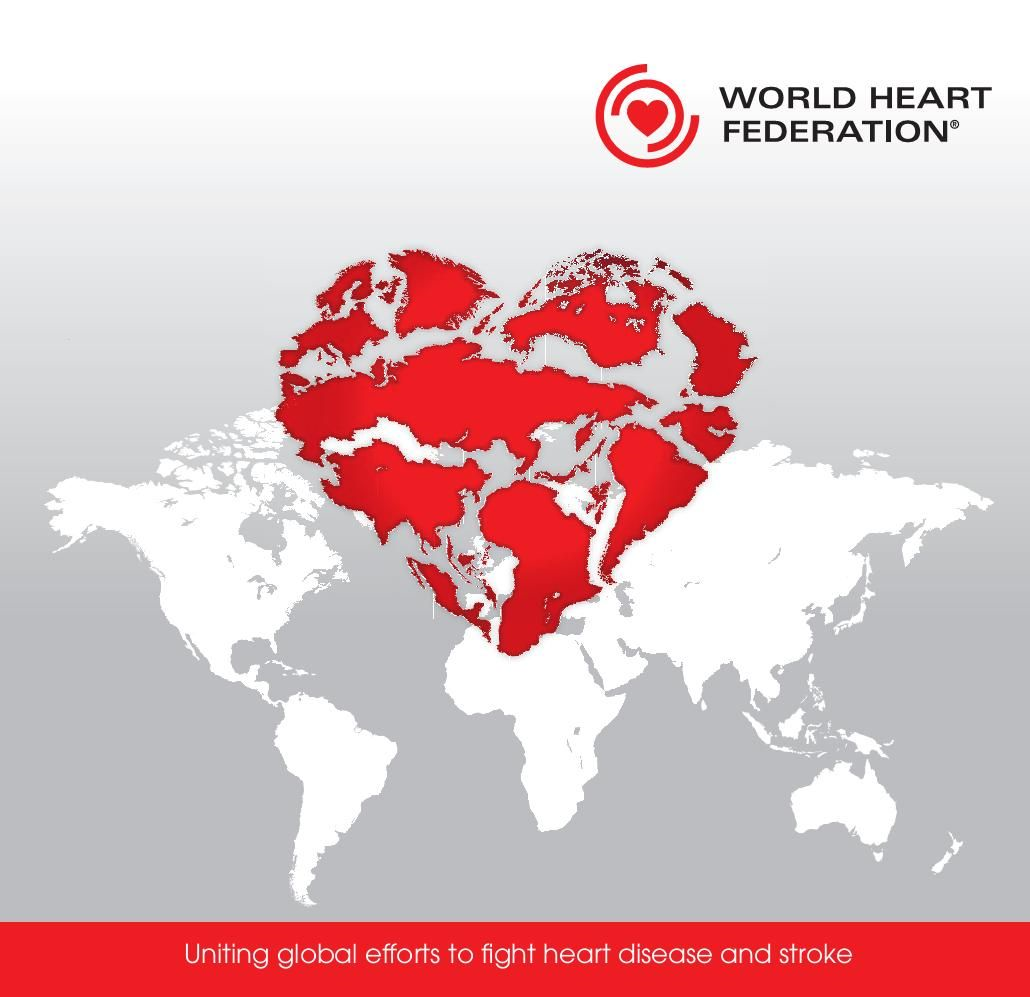 Всемирный день сердца (World Heart Day) с 2011 года имеет фиксированную дату празднования — 29 сентября. День сердца впервые был организован в 1999 году по инициативе Всемирной федерации сердца.
Цель Всемирного дня сердца — повысить осознание в обществе опасности, которая вызвана эпидемией сердечно-сосудистых заболеваний в мире, а также инициировать всеобъемлющие профилактические меры в отношении ишемической болезни и мозгового инсульта во всех группах населения.
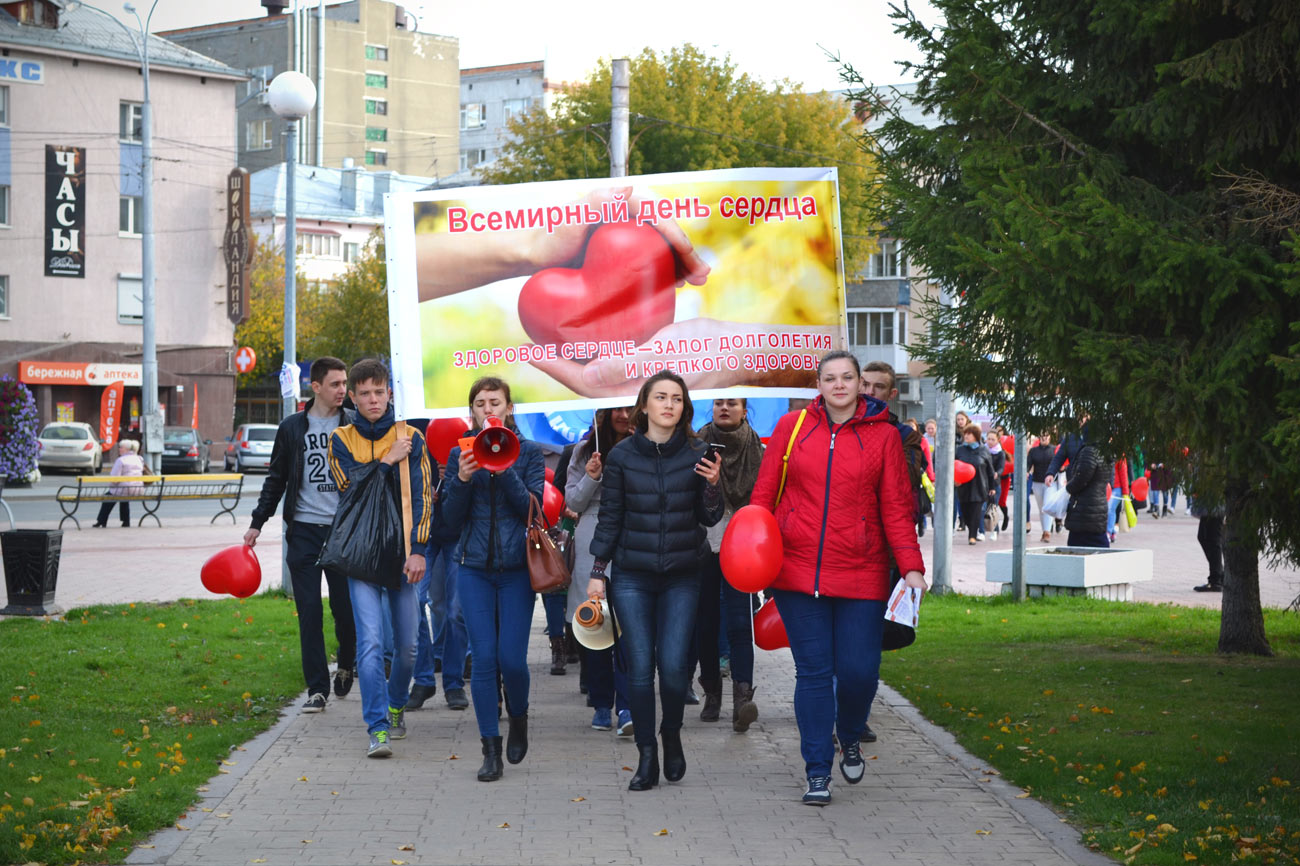 80% случаев преждевременной смерти от инфарктов и инсультов можно предотвратить, если держать под контролем основные факторы риска развития этих заболеваний:
-повышенное артериальное давление.
-повышенный  уровень общего холестерина крови и его фракций.
-табакокурение.
-недостаточное потребление овощей и фруктов.
-избыточный вес.
-чрезмерное потребление алкоголя.
-малоподвижный образ жизни.
-стрессы.
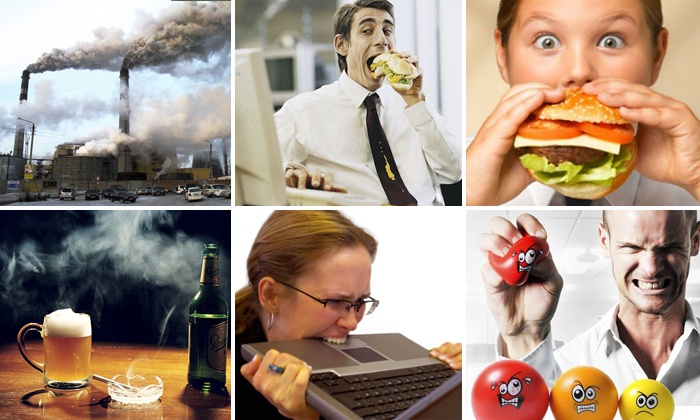 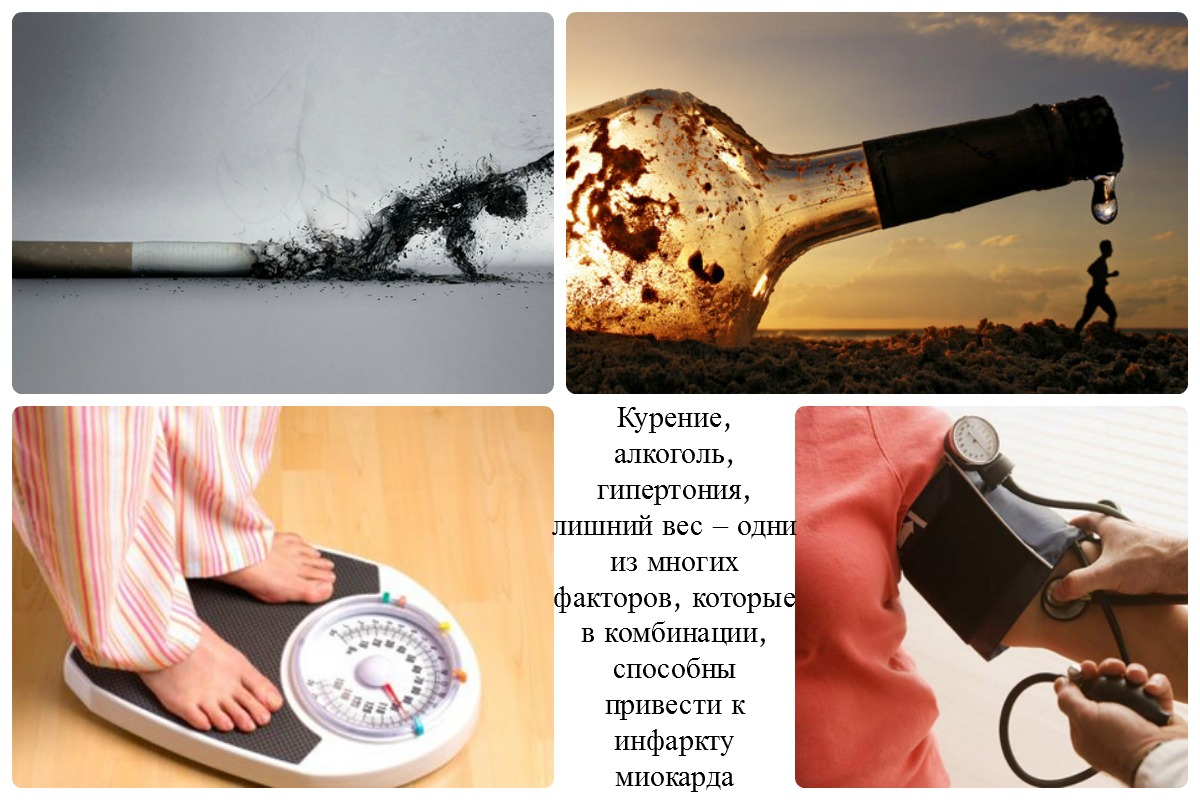 Только факты
Сердце ребёнка начинает биться спустя 4 недели после его зачатия.
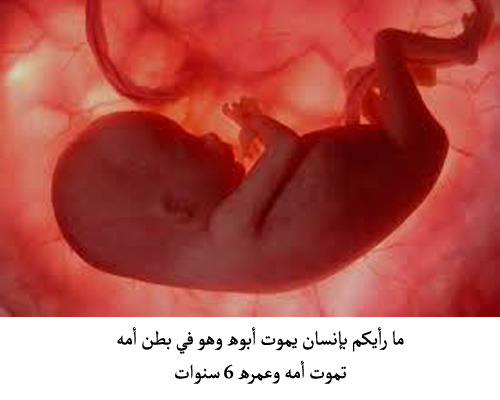 Масса сердца не превышает 350 грамм, а размер равен величине кулака.
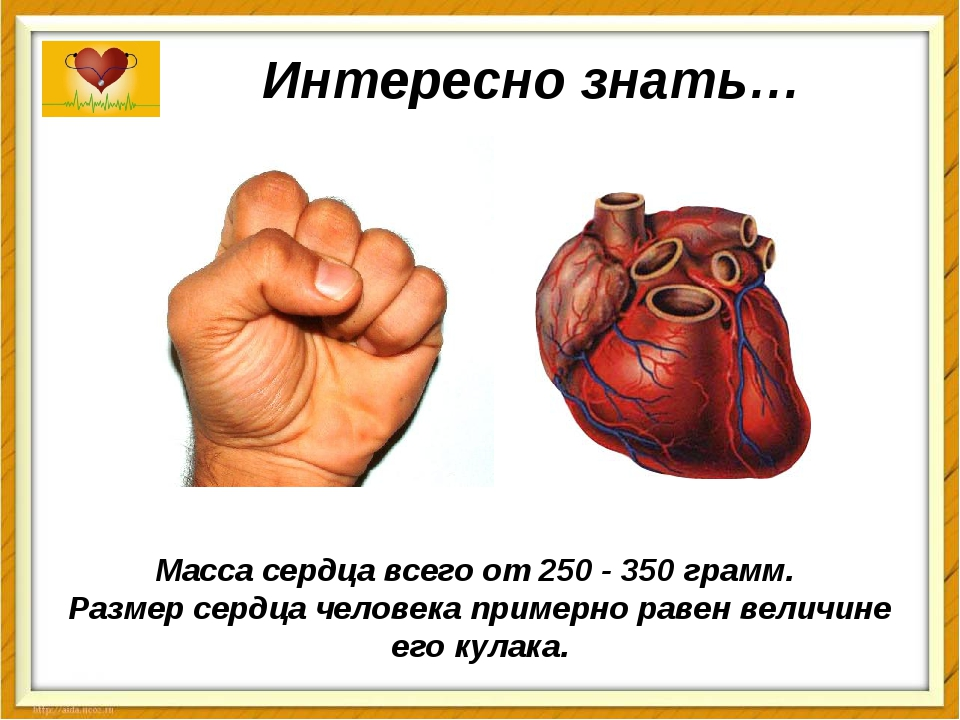 За всю жизнь сердце человека сокращается до 3 миллиардов раз, в минуту — около 72 раз.
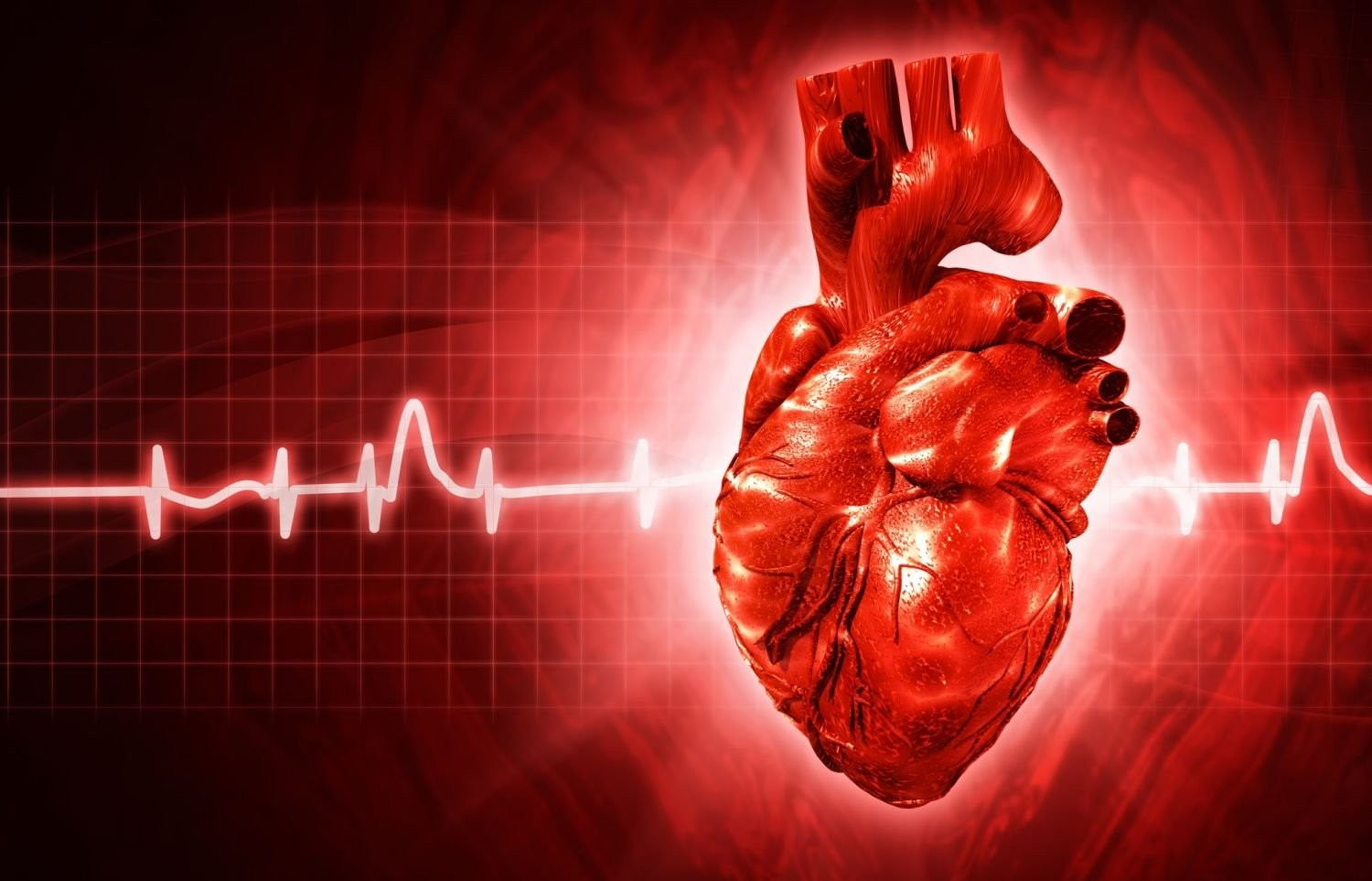 Женское сердце бьется быстрее, чем мужское. Мужское совершает около 70 ударов в минуту, а женское – 78.
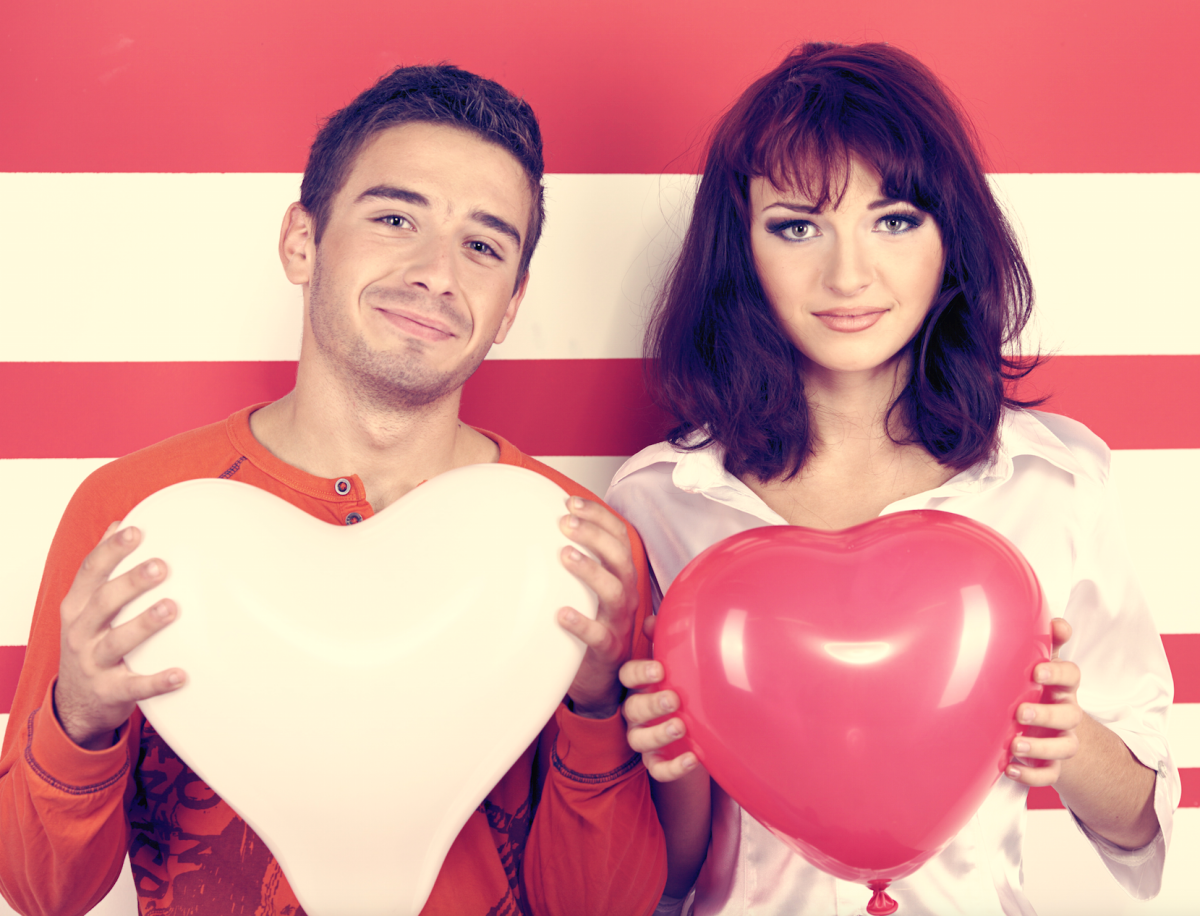 Английский врач Д. Флоуэр изобрёл секундную стрелку, чтобы исследовать сердечный ритм.
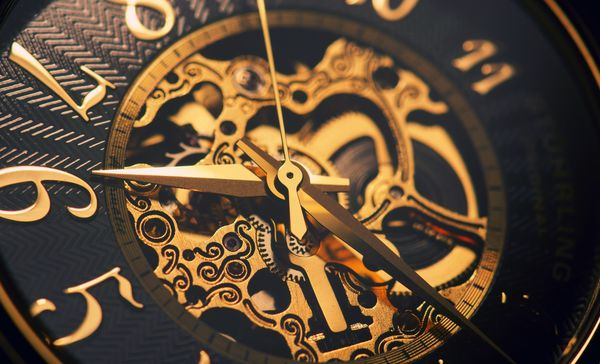 Первая пересадка этого органа произошла в 1967 году. Несмотря на то, что пациент с новым сердцем прожил всего 18 дней, опыт считается успешным.
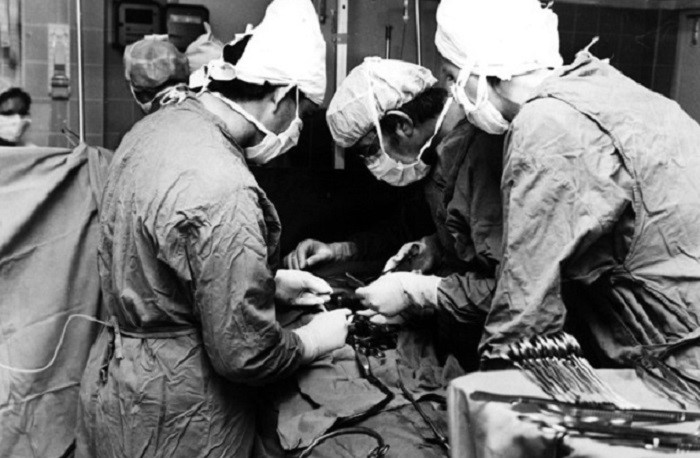 Смех – это отличная тренировка для органа. Всякий раз, когда вы смеетесь, кровоток увеличивается и это положительно влияет на мышцу.
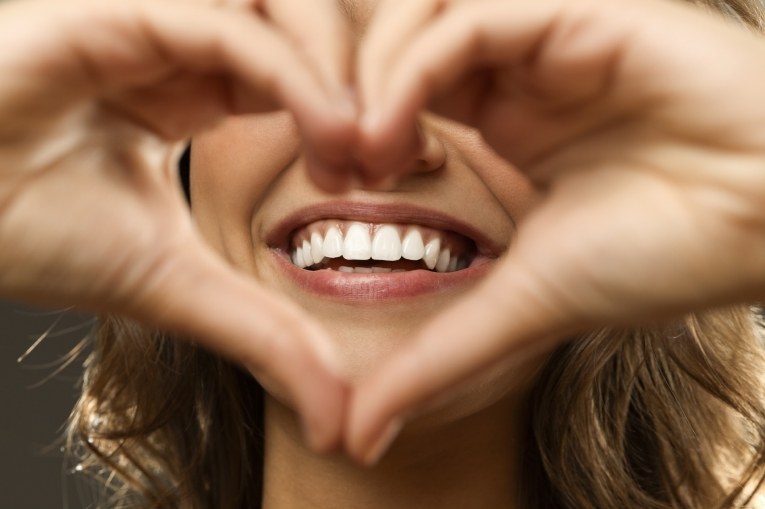 Принципы Здорового Сердца
Двигайтесь. Прогуляйтесь на свежем воздухе, поиграйте в любимые виды спорта или просто делайте работу по дому, которая вам нравится. Ходьба – естественный путь профилактики сердечно-сосудистых заболеваний.
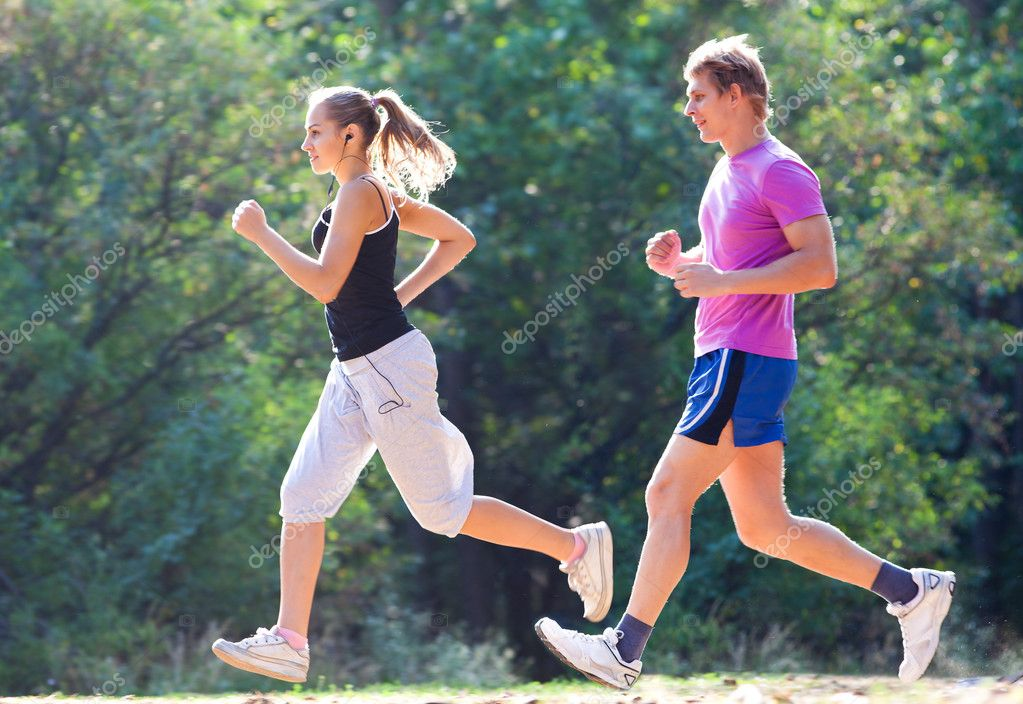 Ешьте здоровую пищу. Выбирайте продукты, которые не были обработаны различными химикатами. Овощи, фрукты и орехи ваши лучшие помощники в борьбе за здоровое сердце. Не рекомендуется злоупотреблять красным мясом, вареными гарнирами, мучным, соленым и сладким.
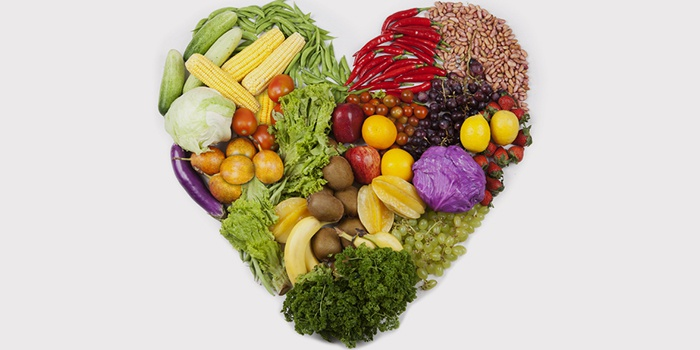 Скажите нет никотину. Хорошо известный факт, что последствия курения опасны для сердечно-сосудистой системы, а также для общего состояния организма человека.
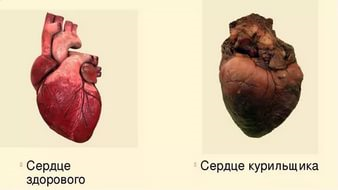 Высыпайтесь. Считается, что здоровый сон является панацеей не только от всех бед, но и от болезней. Для сна в среднем взрослому человеку достаточно от 7 до 9 часов. Старайтесь соблюдать режим дня, правильно его организовывайте.
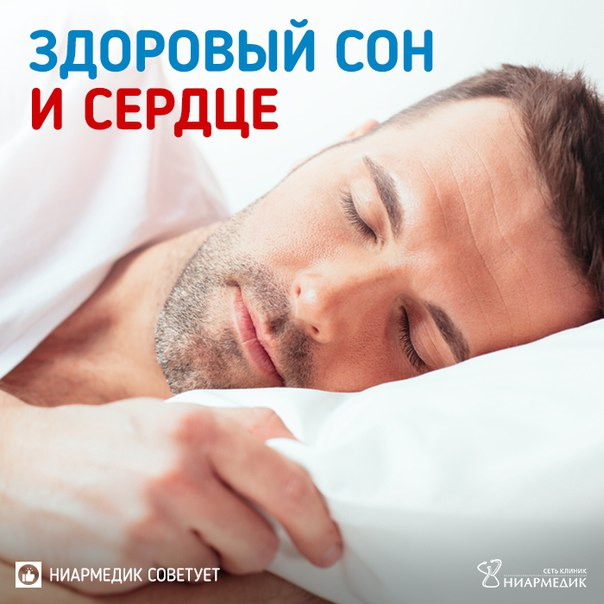 Улыбайтесь и смейтесь. Сохраняйте хорошее настроение и позитивное отношение к жизни.
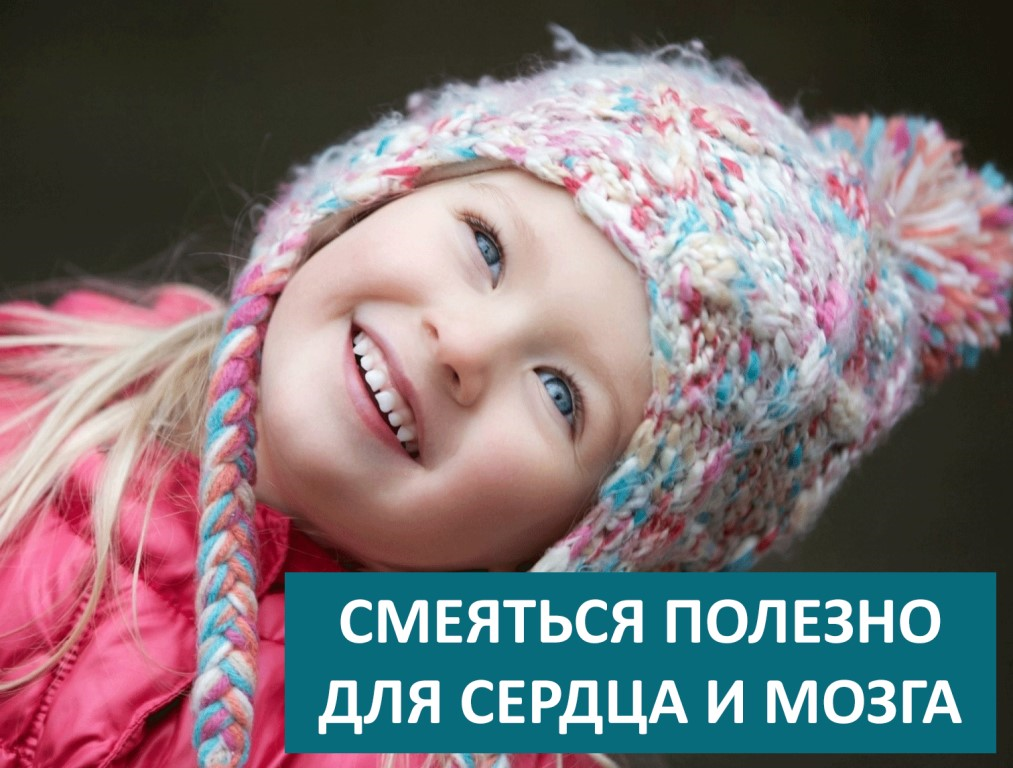 Берегите своё сердце, люди,И внимательней к здоровью будьте.Вы себя старайтесь полюбить,Ведь собою нужно дорожить.Пусть мотор в груди стучит исправно.Только не забудьте вы о главном,Что болезнь легко предупредить,Её лучше избежать, а не лечить.
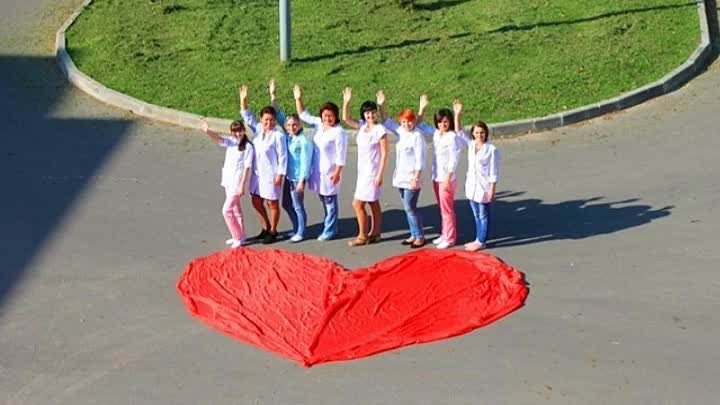 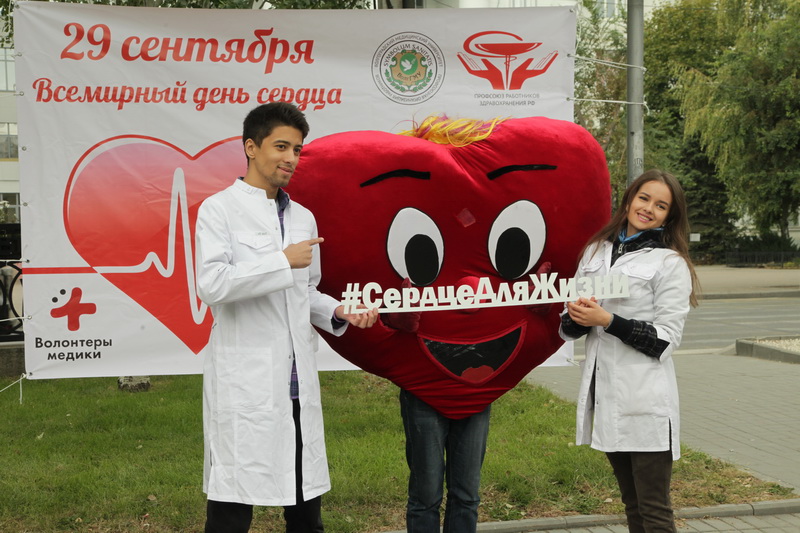 Берегите своё сердце и будьте здоровы!
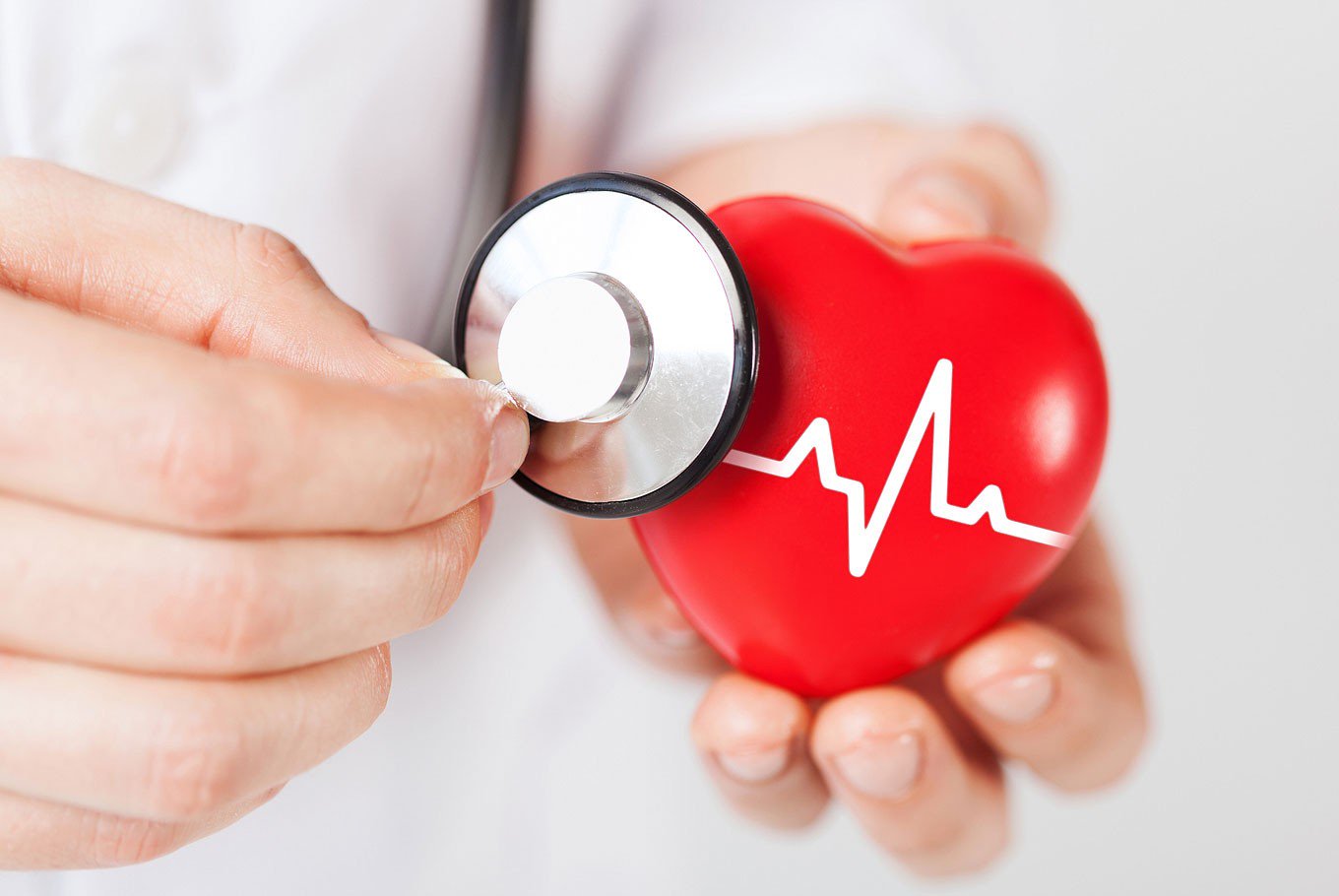